Школа Правапри Юридическом факультете МГУ
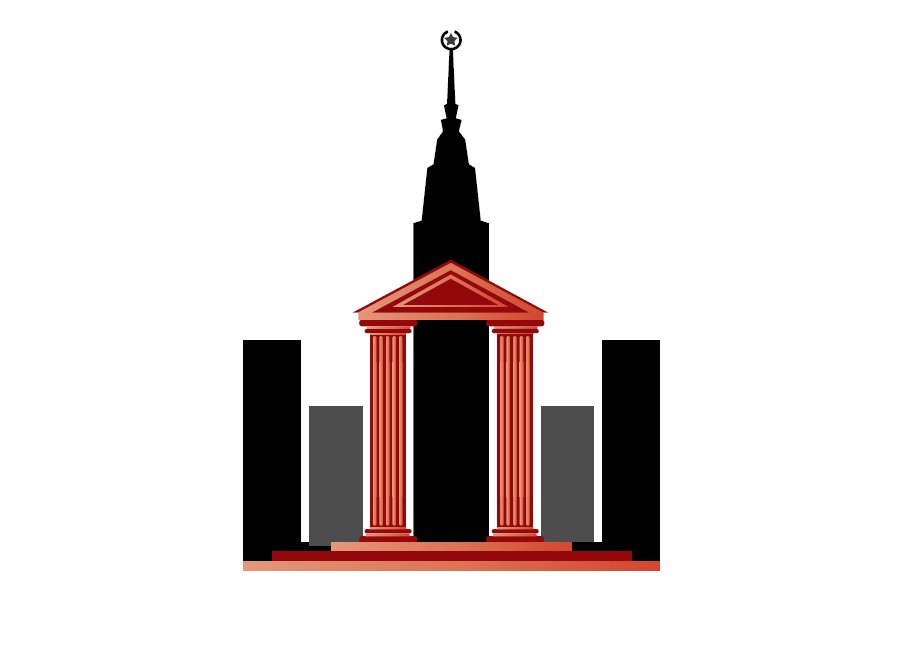 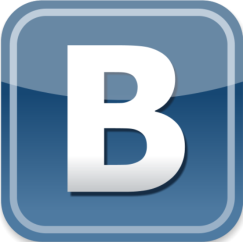 vk.com/lawschoolmsu
«А судьи кто?»
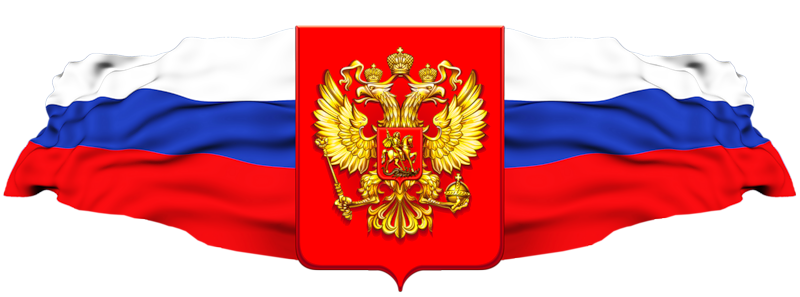 Конституционно-правовые основы судебной ветви власти
2
СИСТЕМА ОРГАНОВ 
ГОСУДАРСТВЕННОЙ ВЛАСТИ 
РОССИЙСКОЙ ФЕДЕРАЦИИ
(федеральный уровень)
Судебная 
власть
Законодательная власть
Федеральное Собрание
ПРЕЗИДЕНТ
Конституционный Суд РФ
Государственная Дума
Совет 
Федерации
Верховный Суд РФ
Исполнительная 
власть
Правительство Российской Федерации
Конституция РФ 
(статья 11 главы 1 «Основы конституционного строя»)
Судебная система
4
Основная задача судов
Ч. 1 ст. 118 Конституции РФ – «правосудие осуществляется только судом». 

Таким образом, 
задача 
судебной системы - осуществление 
правосудия.


Правосудие – это оценка различных действий и актов на предмет их соответствия закону
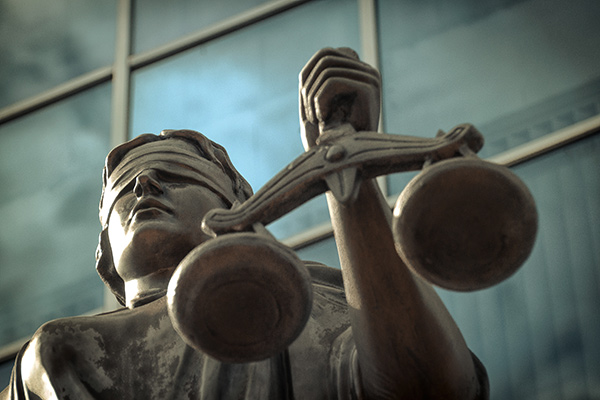 5
Фемида как символ правосудия
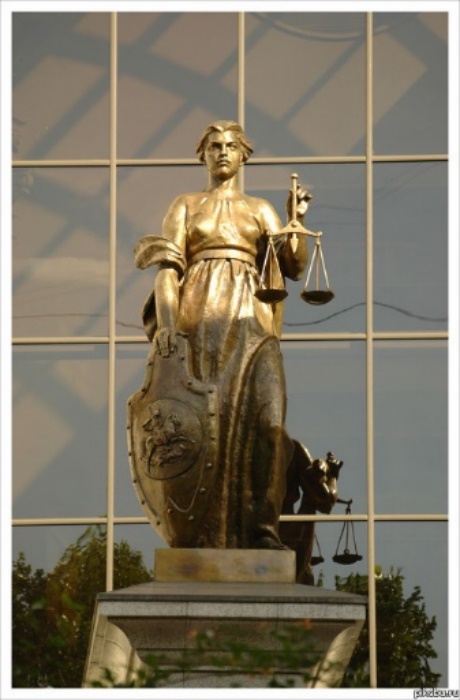 «Традиционная» Фемида
Фемида на здании Верховного Суда РФ
6
Статус судебной системы
Определяется:
Конституцией РФ
ФКЗ «О Конституционном Суде РФ» 1994 г.
ФКЗ «О Верховном Суде РФ» 2014 г.
ФКЗ «О судебной системе РФ» 1996 г.
ФКЗ «О судах общей юрисдикции» 2011 г.
ФКЗ «О военных судах РФ» 1999 г.
ФКЗ «Об арбитражных судах в Российской Федерации» 1995 г. 
ФЗ «О мировых судьях»
	1998 г.
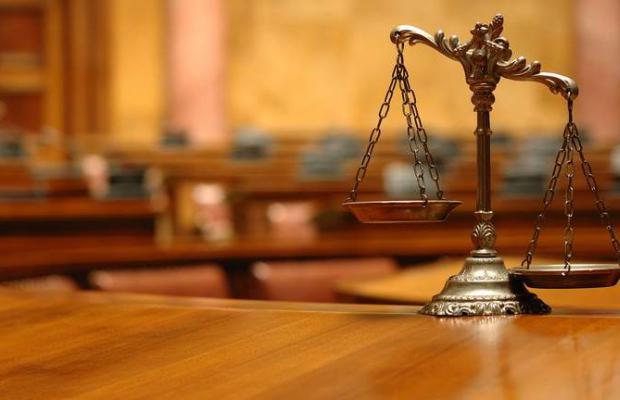 7
Конституционные основы статуса судей
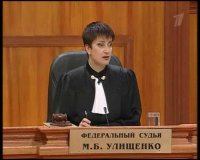 Требования ко всем судьям:
Гражданство РФ
Возраст – 25 лет
Высшее юридическое образование
Стаж юридической профессии – не менее 5 лет

Статус судей устанавливается Законом РФ «О статусе судей в РФ». Пример:
Судья при исполнении и во внеслужебных отношениях должен избегать всего, что могло бы умалить авторитет судебной власти, достоинство судьи или вызвать сомнение в его объективности, справедливости и 				беспристрастности.
8
Конституционны основы судебной системы
Судьи независимы и подчиняются только Конституции РФ и закону
Судьи несменяемы, прекращение или приостановление полномочий – только по основаниям из федерального закона
Судьи неприкосновенны
Судья может быть привлечен к уголовной ответственности только в порядке, определяемом федеральным законом
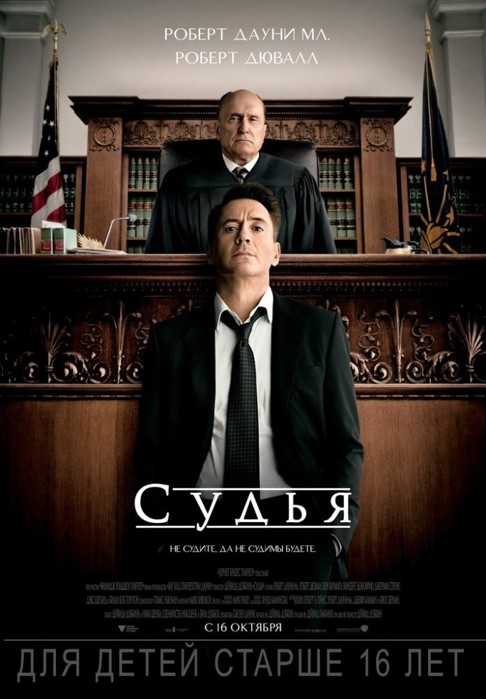 9
Конституционны основы судебной системы
Разбирательство во всех судах открытое
Закрытое – только в случаях, предусмотренных федеральным законом
Разбирательство производится при участии сторон
Заочное – только в случаях, предусмотренных федеральным законом
Состязательность
Равноправие сторон
Может осуществляться с участием присяжных
Финансирование – из федерального бюджета
10
Виды судопроизводств
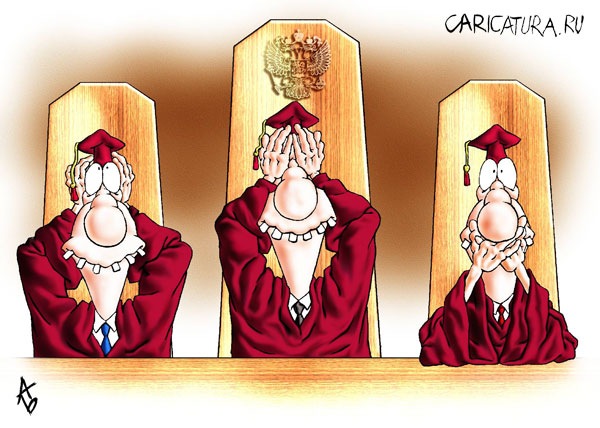 11
Нормативная основа порядка судопроизводства
12
Судебная система Российской Федерации
13
Конституционный Суд РФ
Состоит из 19 судей
При этом правомочен осуществлять свою деятельность при наличии 2/3 судей (13)
Срок полномочий не ограничен
Но установлен предельный возраст пребывания – 70 лет (кроме Председателя)
Назначение – Советом Федерации по представлению Президента РФ
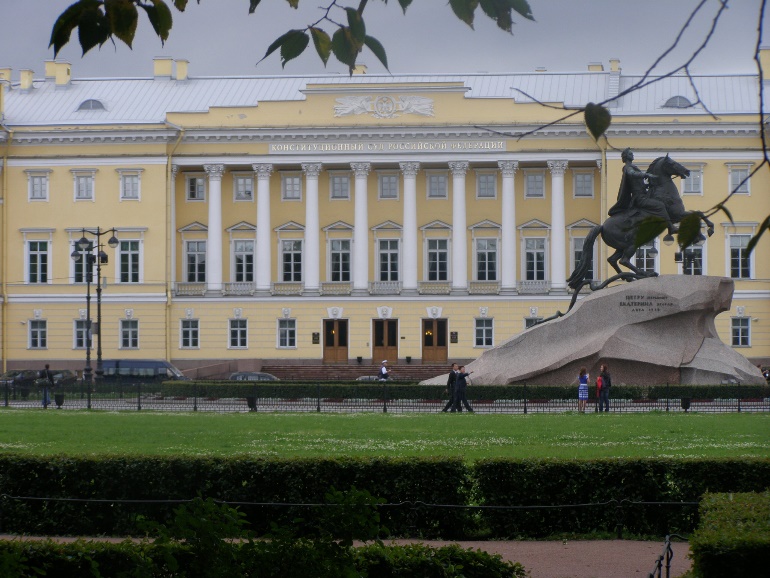 14
Требования к кандидату
Гражданство РФ
Возраст – 40 лет
Безупречная репутация
Высшее юридическое образование
Стаж юридической процессии – 15 лет
Признанная квалификация в области права
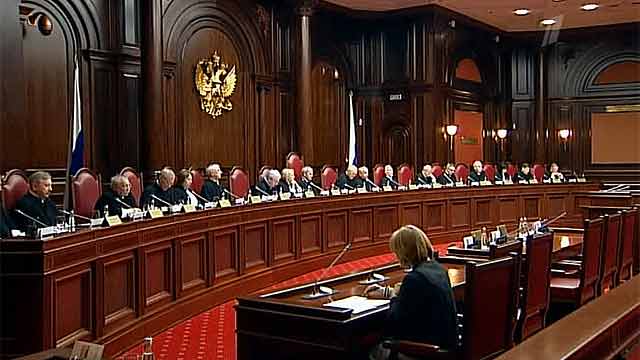 15
Структура КС РФ
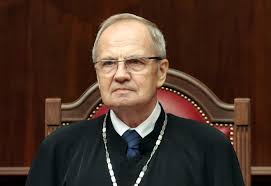 16
Полномочия КС РФ
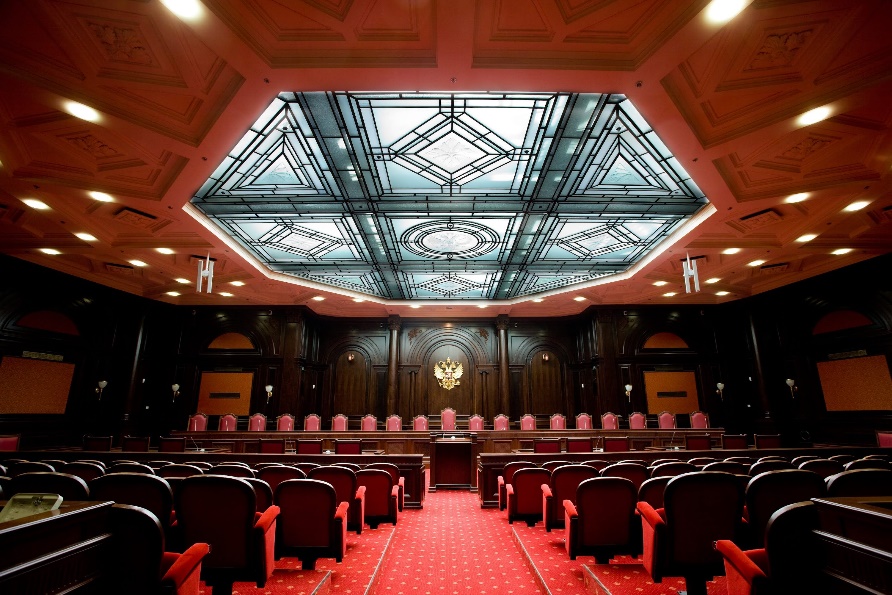 17
Полномочия КС РФ
Основная задача: конституционный контроль – проверкой законов и иных нормативных правовых актов на соответствие Конституции РФ

Виды контроля:
18
Абстрактный контроль:
19
Абстрактный контроль
20
Конкретный последующий контроль
По жалобам граждан 
По запросу судей
+ Уполномоченный по правам человека может обращаться
Нарушение конституционных прав и свобод
Закон применён или подлежит применению в конкретном деле
Жалоба допустима, только если разбирательство в суде завершено
Жалоба допустима, если прошло не больше года
21
Споры о компетенции
Между федеральными органами исполнительной власти
Между органами государственной власти РФ и субъектов РФ
Между высшими органами государственной власти субъектов РФ
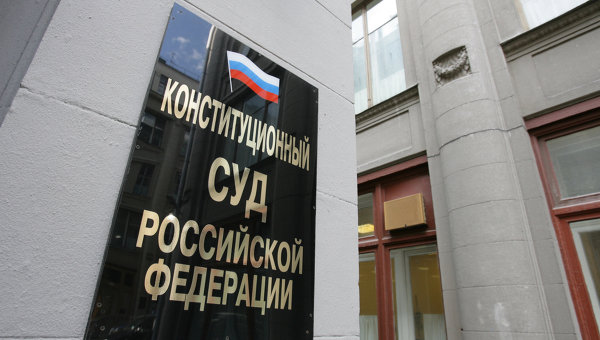 22
Толкование Конституции РФ
По запросу:
Президента РФ
СФ РФ
ГД РФ
Правительства РФ
Органов законодательной власти РФ

Даёт толкование необходимого положения Конституции РФ
Пример: Постановление 1995 г. – новый вид нормативного правового акта – Закон о поправке к Конституции РФ
23
Решения КС РФ
24
Решения КС РФ
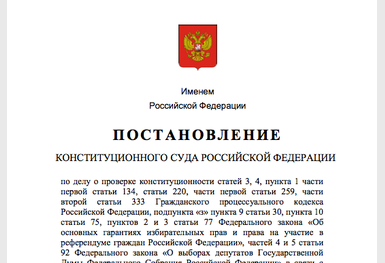 25
Верховный Суд РФ
Состоит из 170 судей
Назначаются – Советом Федерации по представлению Президента РФ

Требования к судьям:
Гражданство РФ
Возраст – 35 лет
Стаж юридической 
процессии – 10 лет
Высшее юридическое 
образование
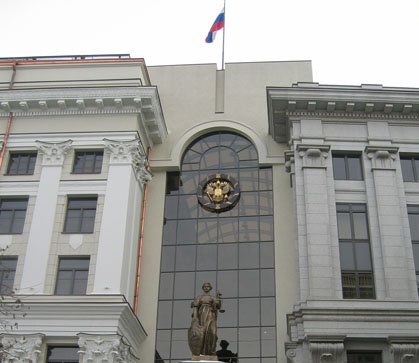 26
Структура ВС РФ
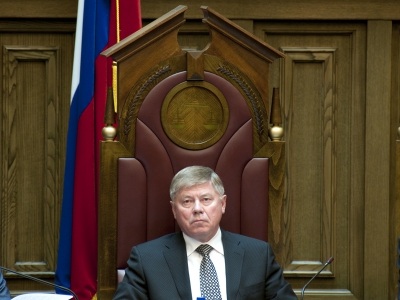 27
Структура ВС РФ
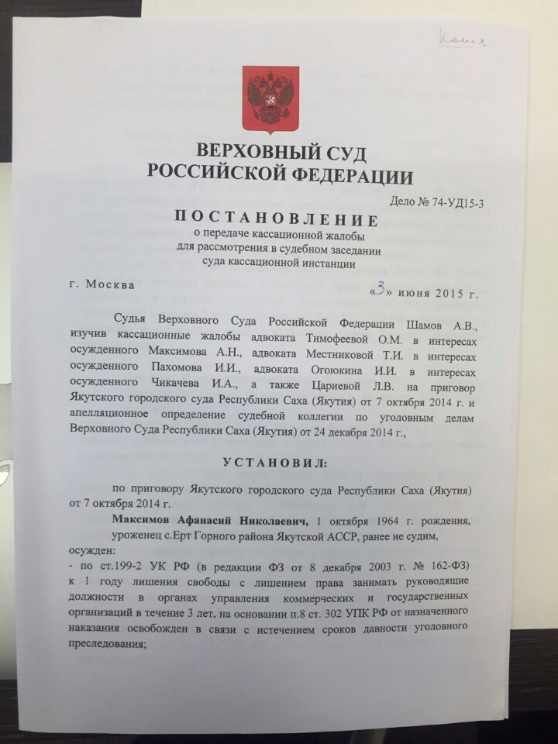 28
Верховный Суд РФ
Высший судебный орган по:
Гражданским
Уголовным
Административным 
Делам по разрешению экономических споров
Осуществляет в предусмотренных формах надзор за деятельностью нижестоящих судов
Даёт разъяснения по вопросам судебной практики
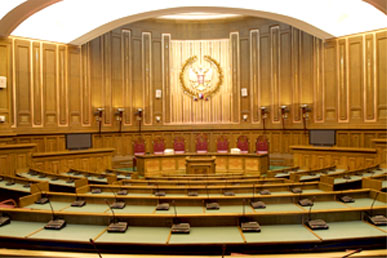 29
Конституционные (уставные) суды субъектов РФ
30
Конституционные (уставные) суды в Российской Федерации
Предусмотрены законодательством 54 субъектов РФ, реально действуют в 17:
Конституционные
	Республика Адыгея
Республика Башкортостан
Республика Дагестан
Кабардино-Балкарская Республика
Республика Ингушетия
Республика Карелия
Республика Коми
Республика Марий Эл
Республика Саха (Якутия)
Республика Северная Осетия - Алания
Республика Татарстан
Республика Тыва
Чеченская Республика
Уставные
Санкт-Петербург
Свердловская область
Калининградская область
31
СПАСИБО ЗА ВНИМАНИЕ
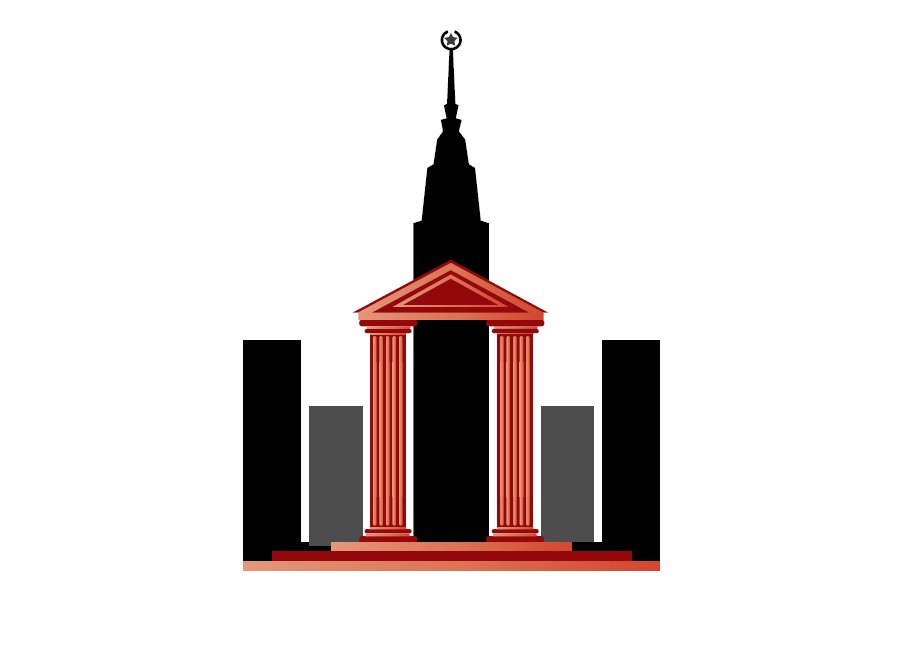